Новые ФОП НОО, ФОП ООО, ФОП СОО: что надо знать учителю предметнику?
[Speaker Notes: Федеральные основные образовательные программы разработаны для каждого уровня образования: дошкольного,  начального общего, основного общего и среднего общего образования. 
Какая цель у внедрения ФОП? - Создание единого образовательного пространства во всей стране. 
Переходим на Федеральные основные образовательные программы с 1 сентября 2023года.

Федеральная образовательная программа начального общего образования (далее - ФОП НОО) разработана в соответствии с Порядком разработки и утверждения федеральных основных общеобразовательных программ, утвержденным приказом Министерства просвещения Российской Федерации от 30 сентября 2022 г. № 874 (зарегистрирован Министерством юстиции Российской Федерации 2 ноября 2022 г., регистрационный № 70809).]
Нормативные правовые основания перехода на ФООП
Изменения, внесенные в Федеральный закон №272-ФЗ «Об образовании в Российской Федерации»
Введены единые для Российской Федерации ФООП, которые разрабатываются и утверждаются Минпросвещения России
Термин «примерные образовательные программы» на уровне начального общего, основного общего и среднего общего исключен
Федеральная основная общеобразовательная программа …*определяющая единые для Российской Федерации базовые объем и содержание образования определенного уровня и (или) определенной направленности, планируемые результаты освоения образовательной программы*
[Speaker Notes: Нормативно-правовыми основаниями для перехода на ФООП  служат изменения, внесенные в Федеральный закон №272-ФЗ «Об образовании в Российской Федерации»]
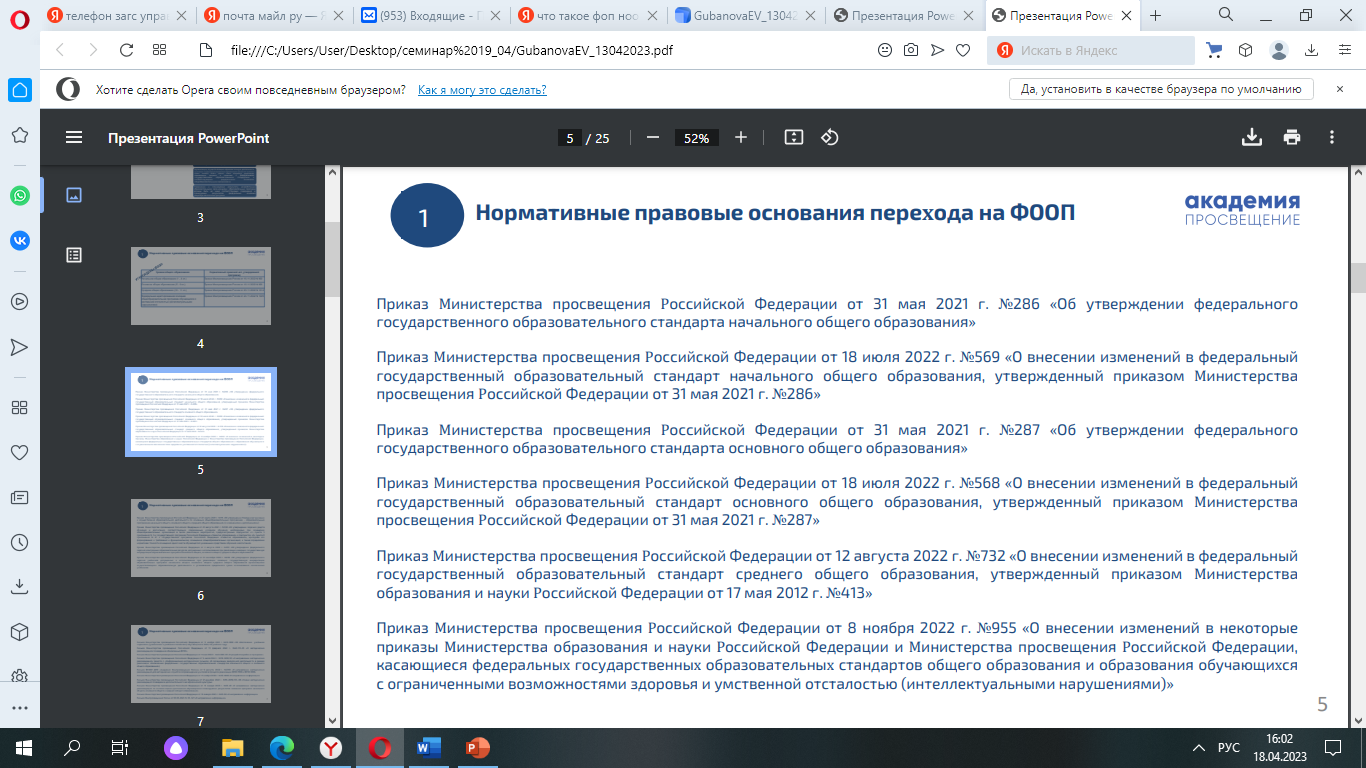 [Speaker Notes: Также это Федеральные государственные образовательные стандарты и приказы о внесении изменений во ФГОС]
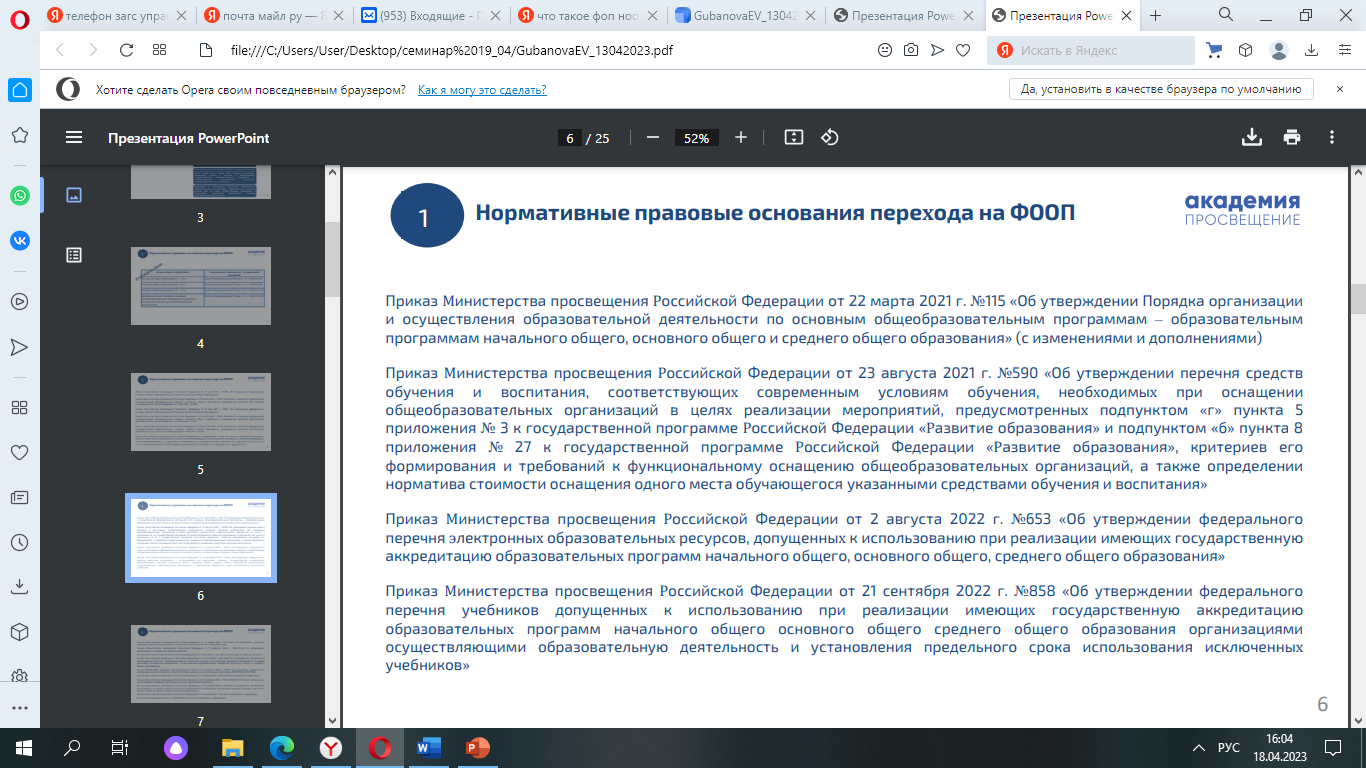 [Speaker Notes: И другие приказы. На протяжении двух последних лет обновилась практически вся нормативная документация касающаяся образования.]
ФОП НОО, ФОП ООО, ФОП СОО
Организации, осуществляющие образовательную деятельность по имеющим государственную аккредитацию образовательным программам_____________общего образования, разрабатывают основную образовательную программу __________общего образования в соответствии с федеральным государственным образовательным стандартом ___________общего  образования (ФГОС ___ОО) и федеральной основной общеобразовательной программой общего образования

При этом содержание и планируемые результаты разработанные образовательной организацией ООП_ОО должны быть не ниже их содержания и планируемых результатов ФОП _ОО.
[Speaker Notes: Организации, осуществляющие образовательную деятельность по имеющим государственную аккредитацию образовательным программам_____________общего образования, разрабатывают основную образовательную программу __________общего образования в соответствии с федеральным государственным образовательным стандартом ___________общего  образования (ФГОС ___ОО) и федеральной основной общеобразовательной программой общего образования.
(ФОП НОО утверждена приказом Минпросвещения от 16.11.2022 г. №992) 

Сколько основных образовательных программ должно быть разработано в ОУ на основе федеральных образовательных программ? Как минимум три программы для начального общего образования, основного общего образования и среднего общего образования. Также если в ОУ обучаются дети с умственной отсталостью (интеллектуальными нарушениями), то разрабатывается  программа на основе федеральной адаптированной основной общеобразовательной программы обучающихся с умственной отсталостью (утверждена 24.11.2022г. №1026)

На слайде представлены приказы об утверждении ФОП для всех уровней образования]
[Speaker Notes: Структура федеральной образовательной программы начального общего образования.
ФОП состоит из 4 разделов
Что входит в ФОП. Учебно-методическая документация: федеральные учебные планы (5 вариантов); федеральный план внеурочной деятельности; федеральный календарный учебный график; федеральный календарный план воспитательной работы; 

федеральная рабочая программа воспитания; федеральные рабочие программы учебных предметов; программа формирования УУД; программа коррекционной работы.]
Федеральная рабочая программа воспитания
Федеральная рабочая программа воспитания направлена на сохранение и укрепление традиционных российских духовно-нравственных ценностей, к которым относятся жизнь, достоинство, права и свободы человека, патриотизм, гражданственность, служение Отечеству  и ответственность за его судьбу, высокие нравственные идеалы, крепкая семья, созидательный труд, приоритет духовного над материальным, гуманизм, милосердие, справедливость, коллективизм, взаимопомощь и взаимоуважение, историческая память и преемственность поколений, единство народов России

Указ Президента Россиской Федерацииот 9 ноября 2022г. № 809 «Об утверждении Основ государственной политики по сохранению и укреплению традиционных российских духовно-нравственных ценностей (официальный интернет-портал правовой информации http://www,pravo.gov.ru)

Федеральная рабочая программа воспитания направлена на развитие личности обучающихся, в том числе укрепление психического здоровья и физическое воспитание, достижение ими результатов освоения программы основного общего образования
[Speaker Notes: Особое внимание при реализации основных образовательных программ уделяется воспитательному аспекту (как в урочное время, так и при реализации внеурочных программ, курсов, модулей, мероприятий) в связи с этим была разработана федеральная рабочая программа воспитания, введены ставки советников директоров по воспитанию]
[Speaker Notes: При разработке основной образовательной программы начального общего образования (заместителю руководителя, руководителю ШМО начальных классов, или учителю, который входит в рабочую группу по разработке ООП НОО) необходимо изучить изменения в ФОП и примерной основной образовательной программе НОО

 При разработке использовать 3 документа.
1 и главный из которых - это обновленный ФГОС НОО-2021 (в нем прописана структура основной образовательной программы)
2-  (приказ Минпросвещения РФ от 18.07.2022г №569  «О внесении изменений во ФГОС НОО»
3- ФОП НОО

В основной образовательной программе в соответствии с ФГОС в целевом разделе  необходимо прописать планируемые результаты, но в ФОП нет готовых формулировок, т.о.  Можно использовать формулировки из ФГОС НОО, т.е ООП НОО это будет собирательный документ из ФГОС и ФОП. 

Но в содержательном разделе ФОП планируемые результаты прописаны только для 3 учебных предметов (гуманитарного цикла) – русский язык, литературное чтение, окружающий мир.

Где возьмем по  остальным предметам ? - (в примерных программах), размещенных на ресурсе ЕСОО.]
[Speaker Notes: Конструктор для разработки рабочих  программ учебных дисциплин пока в стадии доработки (в связи с утверждением ФОП, но уже размещены федеральные рабочие программы их можно скачать для изучения. 

Кто-то из Вас коллеги уже изучал и сравнивал Федеральные рабочие программы с примерными программами?]
Новые ФОП НОО, ФОП ООО, ФОП СОО: что надо знать учителю предметнику?
Переходим на Федеральные основные образовательные программы с 1 сентября 2023года.

ООП НОО необходимо будет переработать в соответствии с ФОП (администрация ОУ)

В содержательном разделе ФОП содержатся федеральные рабочие программы учебных предметов: 
русский язык;
 литература;
 окружающий мир по которым необходимо будет составить рабочие программы на портале ЕСОО в конструкторе рабочих программ!
[Speaker Notes: Переходим на Федеральные основные образовательные программы с 1 сентября 2023года.

ООПНОО необходимо будет переработать в соответствии с ФОП (администрации ОУ)

В содержательном разделе ФОП содержатся федеральные рабочие программы учебных предметов: русский язык, литература, окружающий мир по которым необходимо будет составить рабочие программы на портале ЕСОО в конструкторе рабочих программ!]